Performance-Based Communication and Surveillance (PBCS)
Introductory remarks
Presented to:	ICAO Asia-Pacific RCP/RSP Workshop (Bangkok, Thailand)
By:	Tom Krafttom.kraft@faa.gov
Date:	13-14 May 2013
Data link began in APAC – now global
Air traffic management operations are becoming more dependent on communication and surveillance capabilities and performances
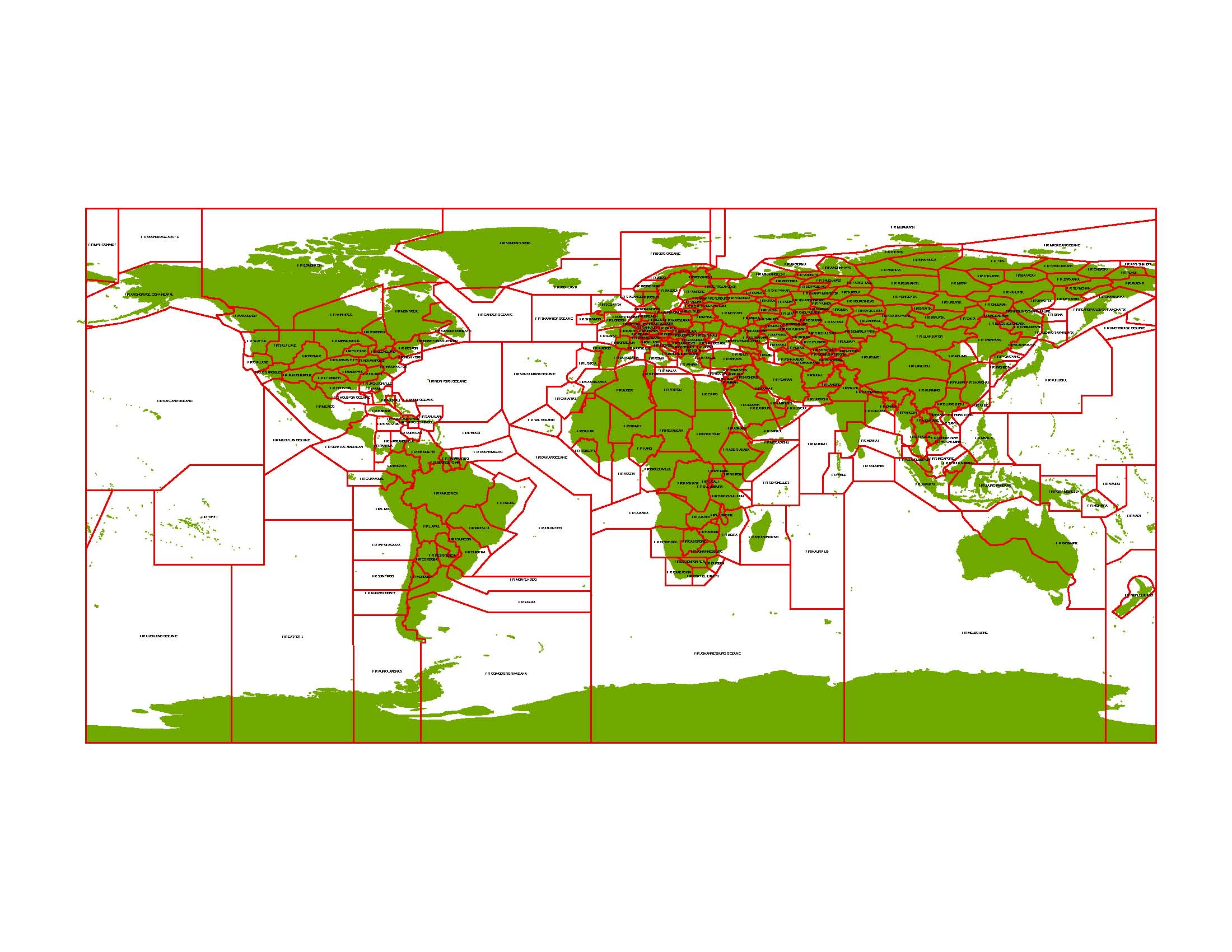 What is happening up North?
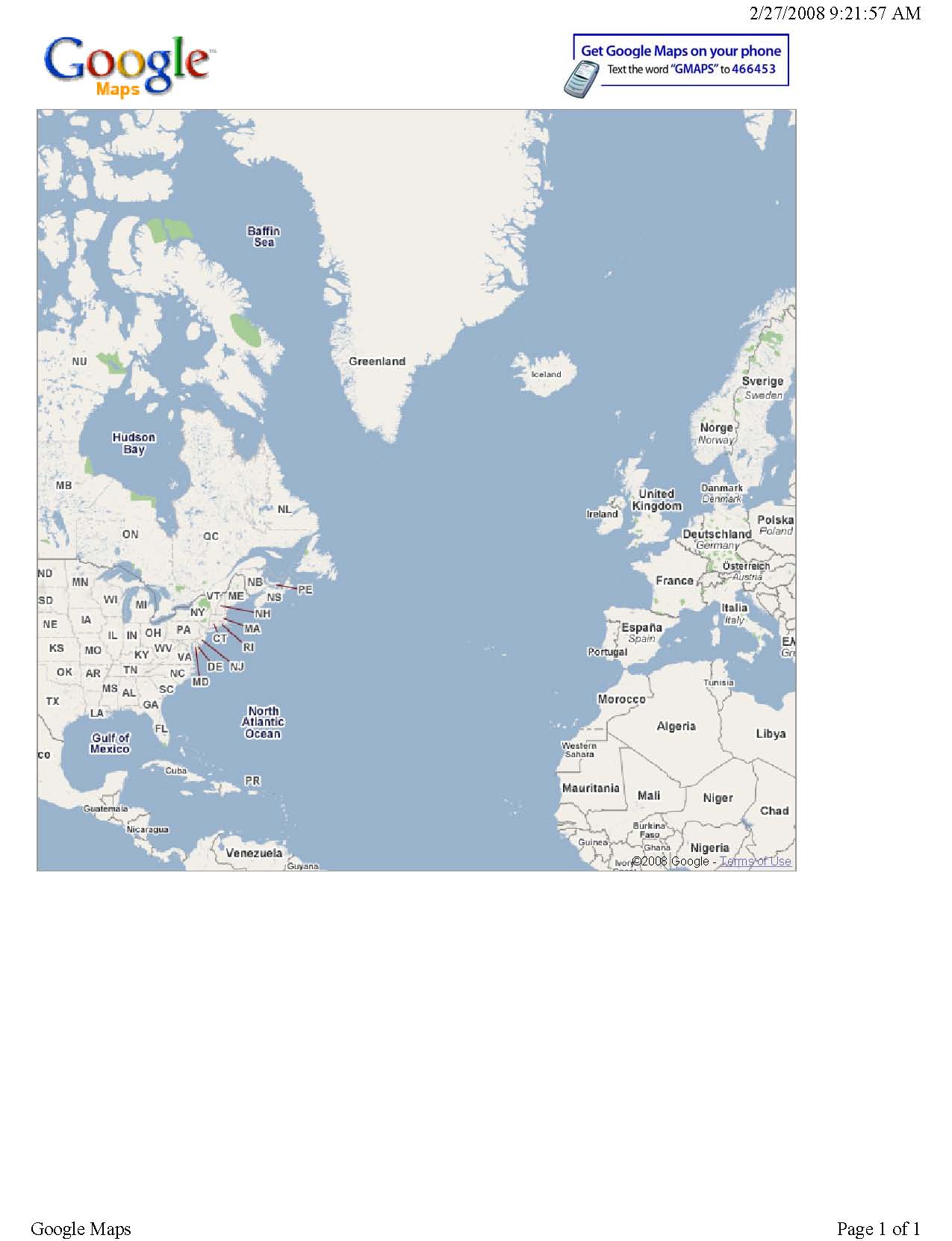 NATRegion
NAMRegion
EURRegion
RLatSM
RLongSM
Capacity
Data link mandates
Link 2K+
FANS 1/A
FANS 1/A
Background in the NAT Region
NAT SPG/43 (2007) – Identified communication service problem needing urgent attention (43/29)
Special NAT SPG (2007) – Established RCP Task Force (SP2007/6)
NAT SPG/44 (2008) – Agreed to mandate RCP by 2015 (44/11)
NAT SPG/46 (2010) – Endorsed GOLD (46/8)
NAT SPG/47 (2011) – Endorsed NAT PBCS Implementation Plan (47/5)
NAT SPG/48 (2012) – RCP – RSP Applicability (48/7)
NAT PBCS Implementation Plan
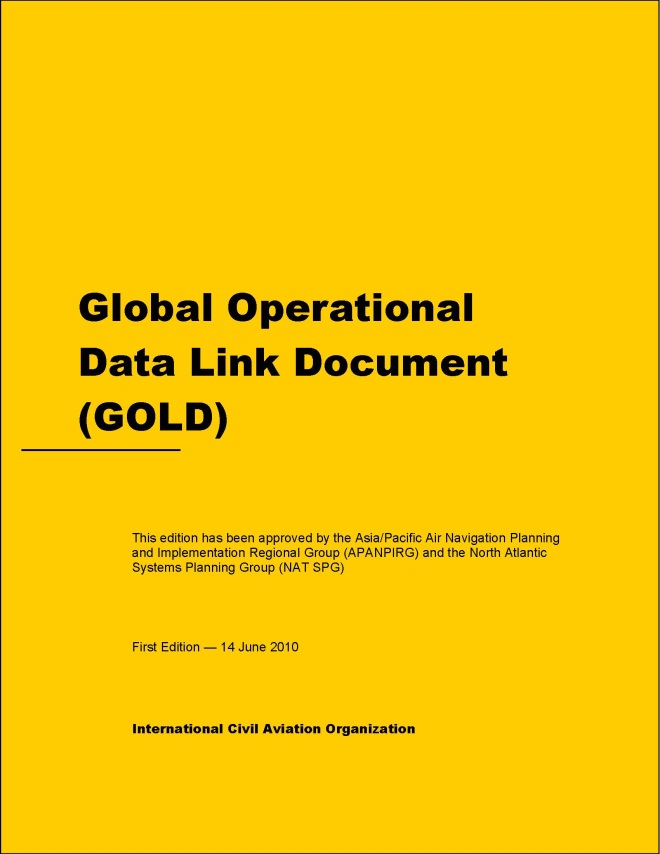 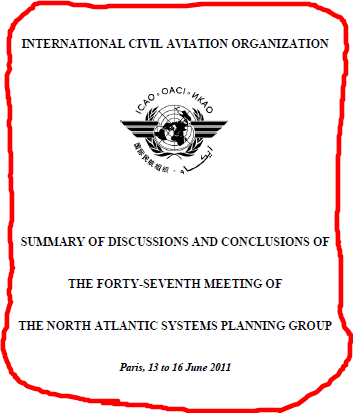 2015 implementation
17 tasks on track
Key items
PfA for Doc 7030
Operational authorizations
Flight plan
ATC automation
Post-implementation monitoring
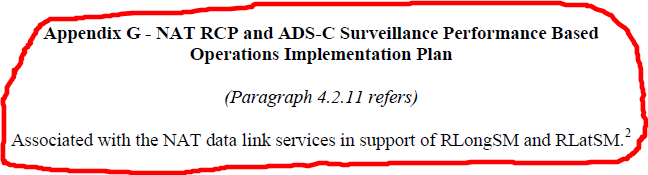 Background in the APAC Regions (1 of 2)
APANPIRG/19 (2008) – Identified communication service problem needing urgent attention (19/24)
SOCM/1 (2009) – Proposed conclusions for APANPIRG
APANPIRG/20 (2009)
Acknowledges GOLD (20/31, 20/73 and State letter)
Organize SOCM/2 (20/32)
Reduced horizontal separation based on RCP 240 (20/33)
Identified data link limitations (20/34)
APANPIRG/21 (2010)
SATVOICE task force (21/27)
APAC PBN Implementation Plan (21/32 through 21/35, Appendix M)
Background in the APAC Regions (2 of 2)
APANPIRG/22 (2011)
Data link performance monitoring (22/12 through 22/15)
Organize SOCM/2 (22/20)
APAC PBN Implementation Plan (22/25 and Appendix G)
SOCM/2 (2012) – Proposed conclusions for APANPIRG
APANPIRG/23 (2012)
Increase data link equipage (Not concluded)
Support MTSAT (23/22)
Support FANS 1/A over Iridium (23/23)
Develop Regional PBCS Implementation Plan (Not concluded)
Organize RCP/RSP Workshop (23/13 and 23/24)
SATVOICE Guidance Material (23/25)
RNP
Safety promotion
C
N
ATM
RCP
RSP
S
Sep 2012 – SAM Data Link Semshop (Lima)
Feb 2013 – EUR-NAT PBCS Workshop (Paris)
Mar 2013 – APAC Data Link Performance Monitoring Seminar (Bangkok)
May 2013 – RCP/RSP Workshop (Bangkok)
Global harmonization will be essentialto realizing safety in APAC Regions
RNP
Safety realization
C
N
ATM
RCP
RSP
S
Benefits come from ATM (e.g. reducing separation minima)
PBN (e.g. RNP) by itself does NOT give you ATM
PBCS implementation plays important role in ATM
Recognized problem
Endorsed GOLD 
Endorsed Regional PBCS implementation plan
Conduct PBCS workshops
Implement PBCS in the Region
1
What is missing?
2
3
4
5
APAC Regions
1
2
4
1
2
3
4
5
NAT Region
2008
2009
2010
2011
2012
2013
2014
2015
RCP/RSP Workshop Aim – Day 1
Promote PBCS implementation
What is PBCS and what are RCP and RSP specifications?
What amendments are being proposed for Annexes 6 and 11, Doc 4444, Doc 8168, and Doc 9869 to include PBCS provisions?
What guidance material is provided by GOLD?
RCP/RSP Workshop Aim – Day 1
Promote PBCS implementation
How do RCP/RSP specifications relate to C and S requirements for application of separation minima?
Why and how does PBCS effectively apply RCP/RSP specifications to ensure safe application of ATM through prescriptive requirements, initial qualification and continued operational safety
How does post-implementation monitoring, analysis and corrective action improve performance?
RNP
RCP/RSP Workshop Aim – Day 2
C
N
ATM
RCP
RSP
S
Promote a timely APANPIRG conclusion to endorse an APAC Regional PBCS Implementation Plan
Develop draft plan
To complement APAC Regional PBN Implementation Plan
Compatible with the global air navigation planning and performance-based concepts to ensure effective and harmonized PBCS implementation
APAC RCP/RSP Workshop Program
APAC RCP/RSP Workshop Program
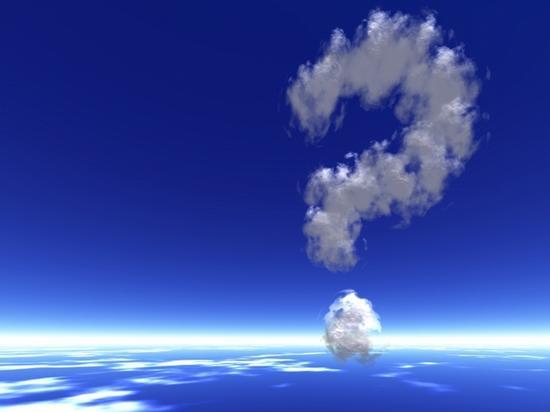 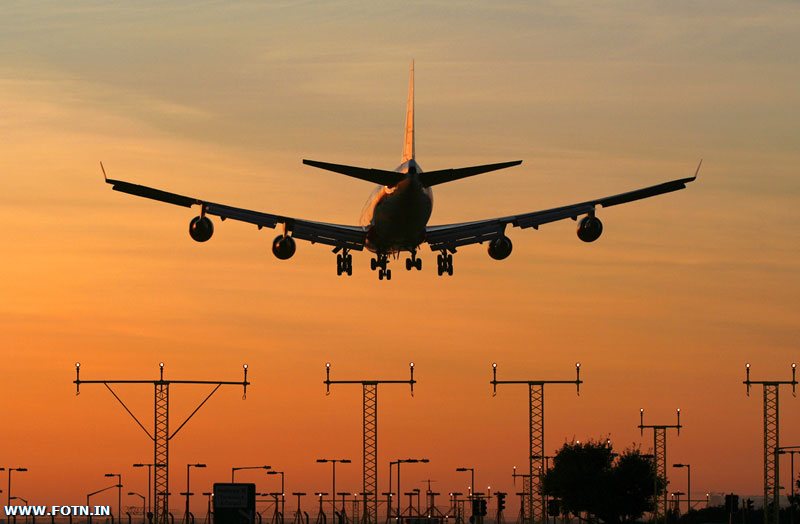